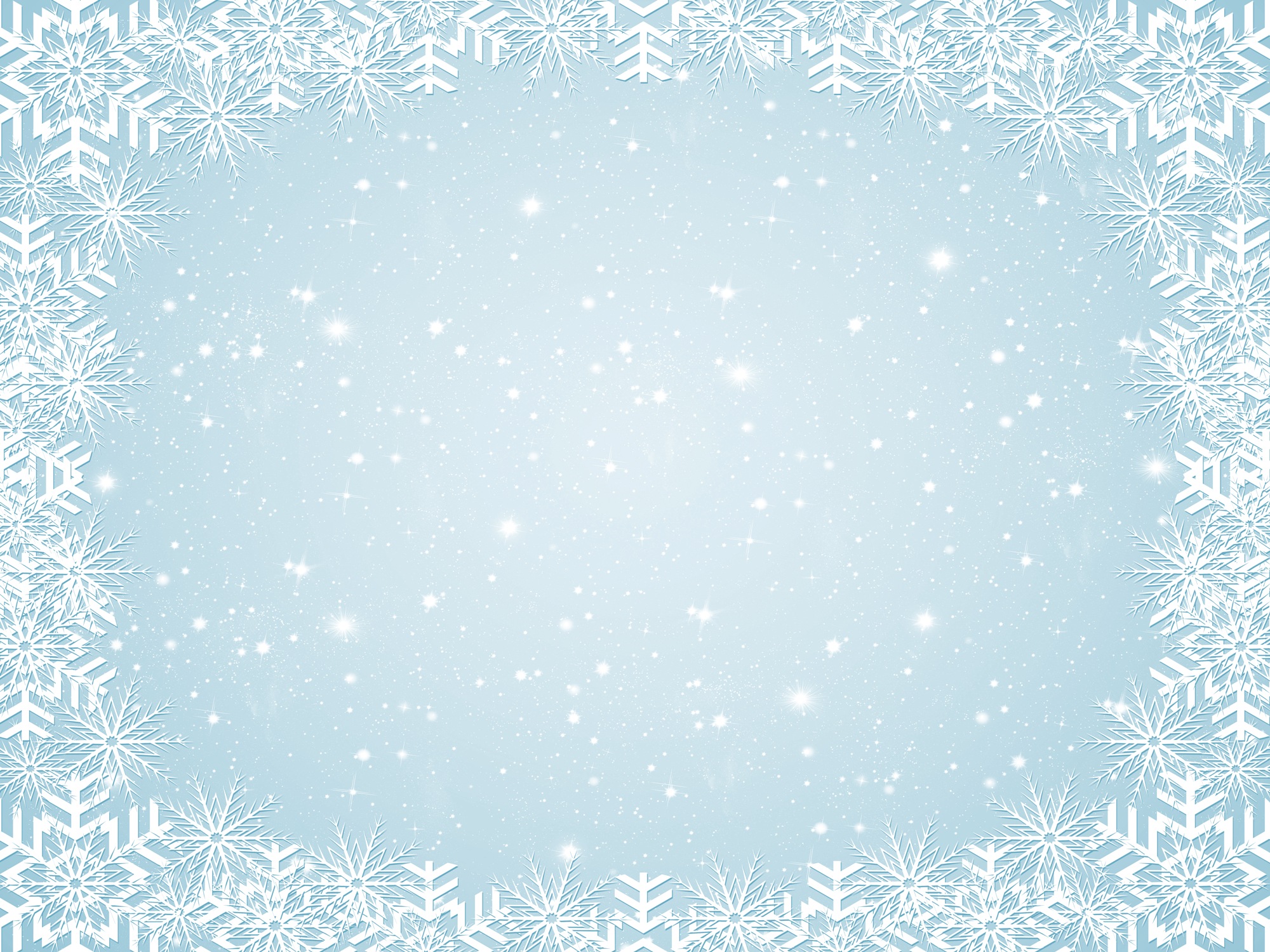 ГКОУ «Школа №95» Мастер-класс «Новогодний сапожок»
Выполнила:
 ученица 10 класса 
Туманова Софья,
16 лет
Руководитель: 
     учитель профессионально-
трудового обучения       
  (швейное дело)
Сочнева О. А
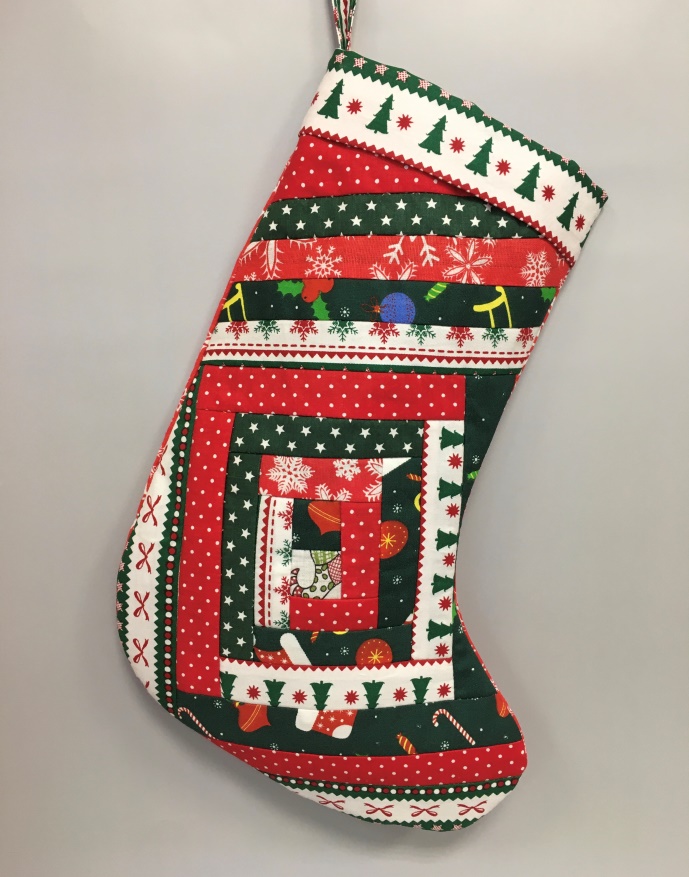 г. Н.Новгород 
2022 год
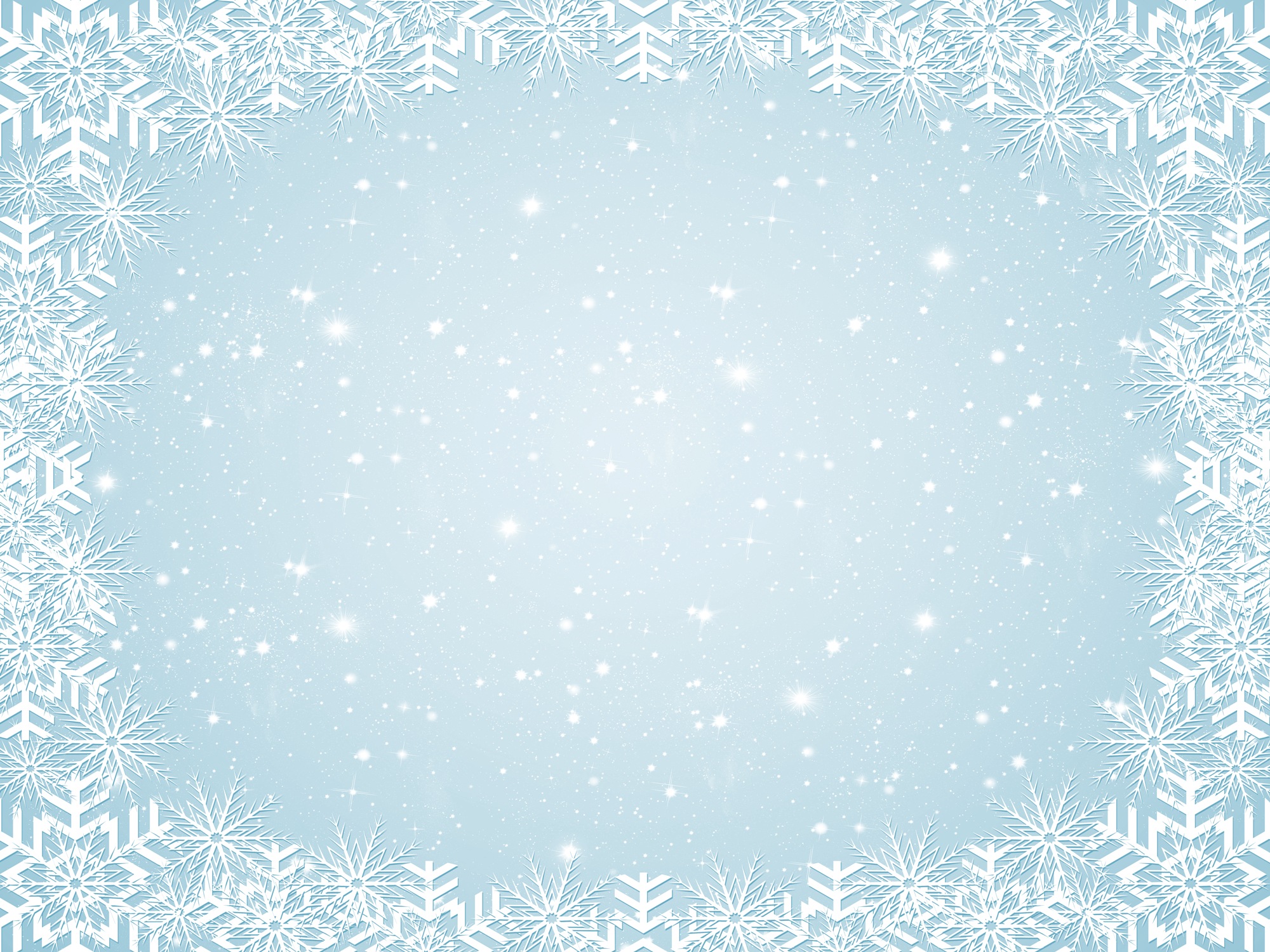 Для изготовлении новогоднего сапожка  понадобится:
Ткани х/б;
Драп для основания;
Нитки;
Утюг;
Ножницы;
Булавки;
Швейная машина;
Линейка;
Портновский мел
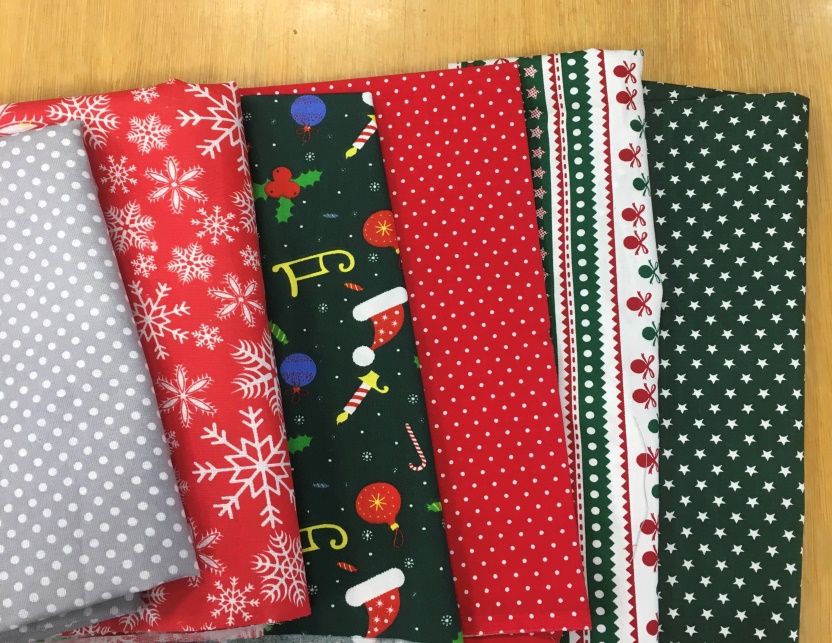 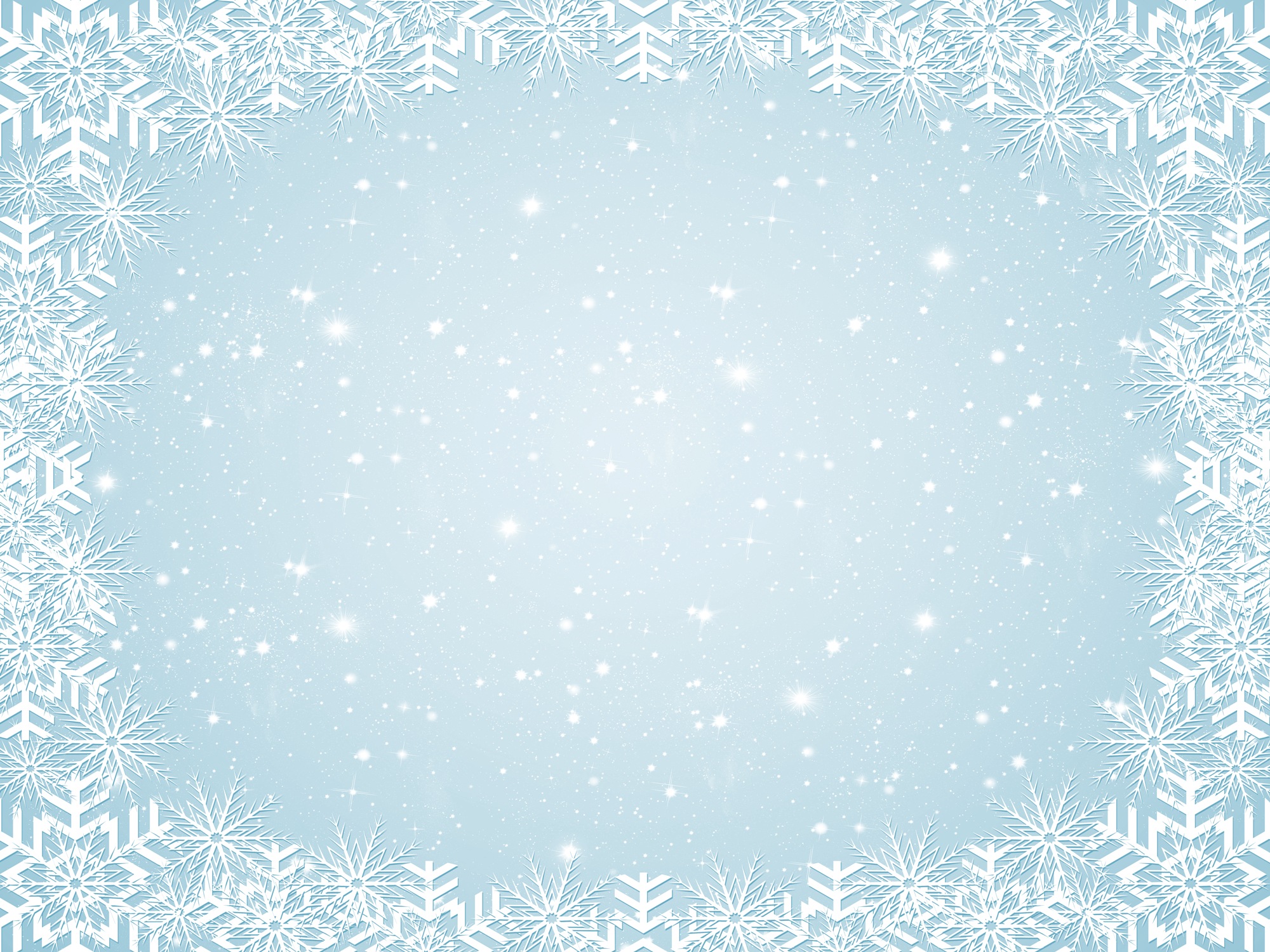 Раскрой деталей
Полоски шириной4 см;
1 деталь из драпа;
1 деталь для обратной части сапожка;
2 детали для внутренней части сапожка; 
Два треугольника для аппликации «Елочка»;
Полоску ткани для петельки;
Полоску ткани для отворота.
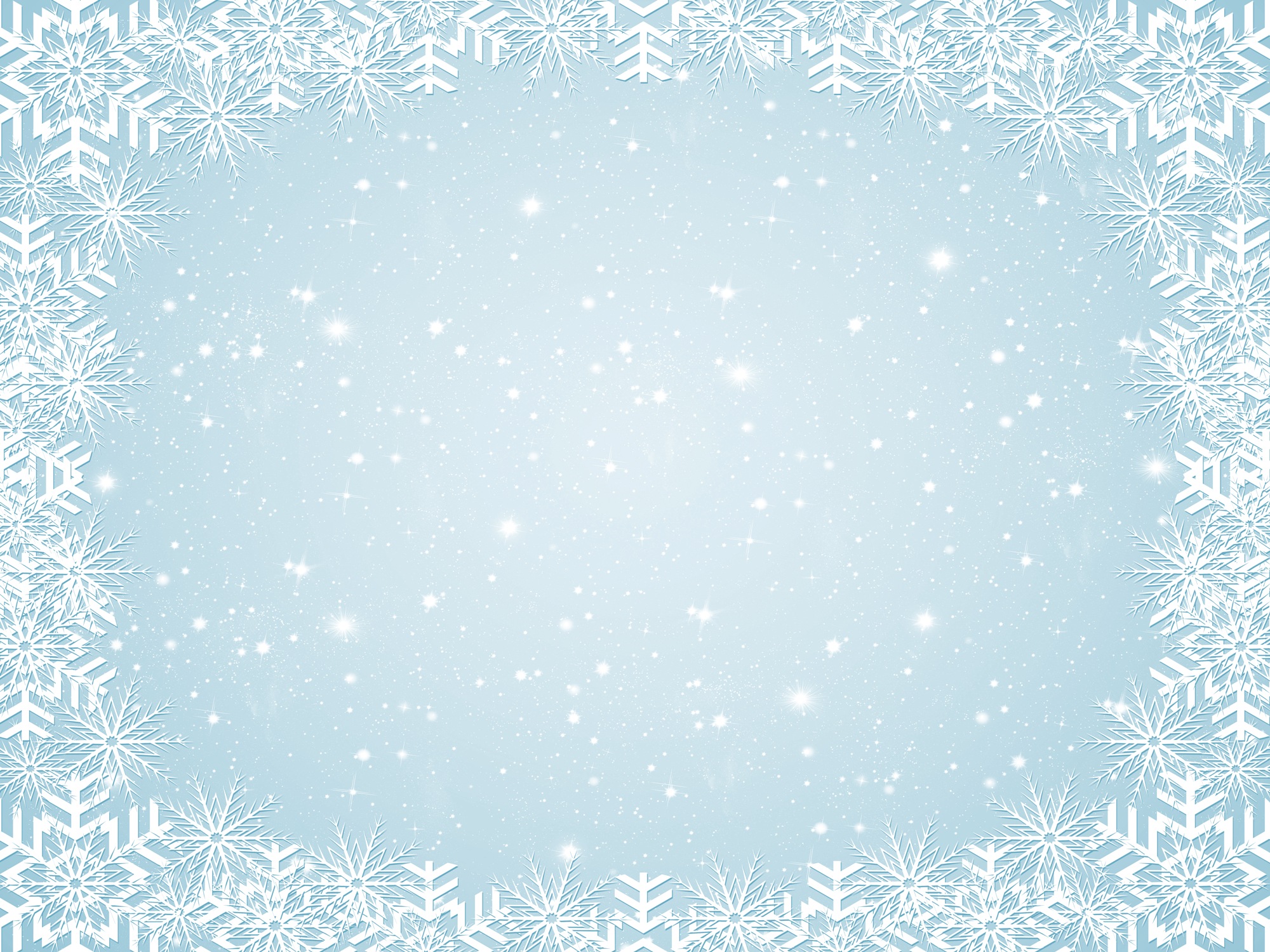 Пошив сапожка
Выполняем лицевую сторону в лоскутной технике , 
в середине сапожка блок «Колодец»
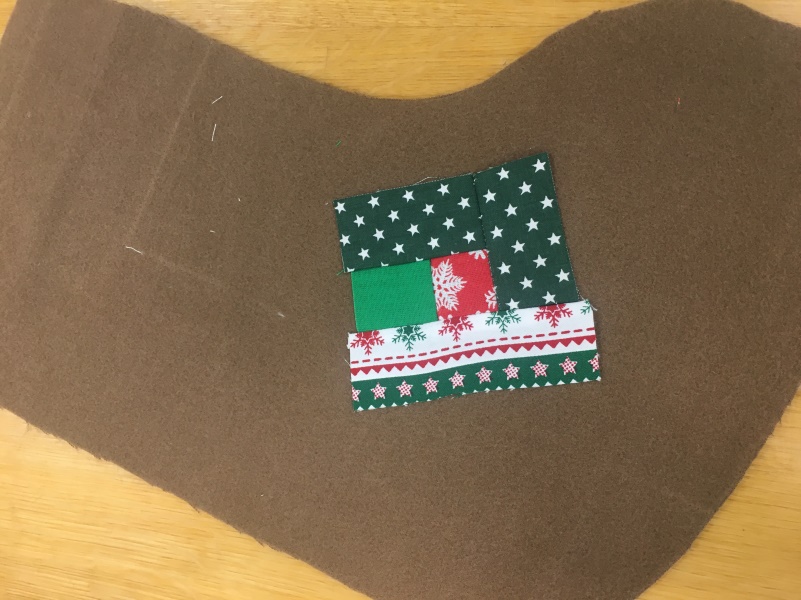 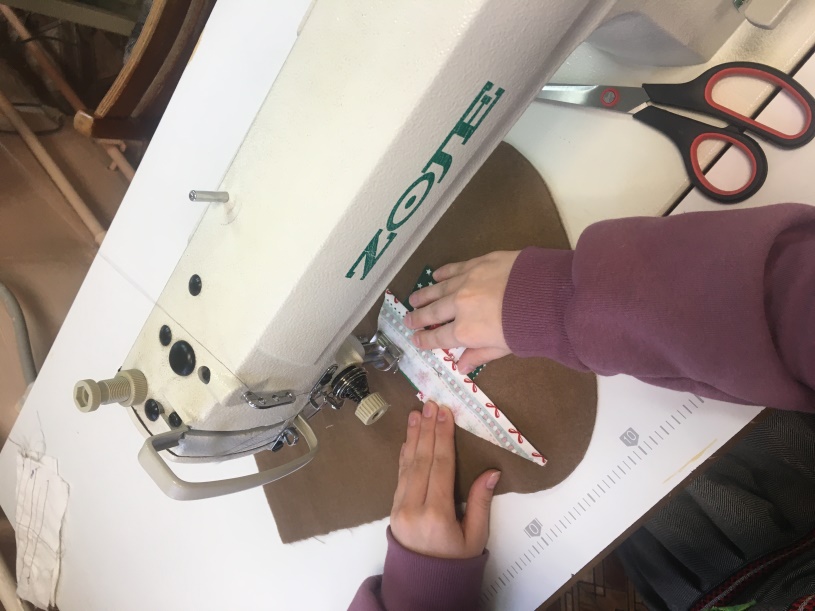 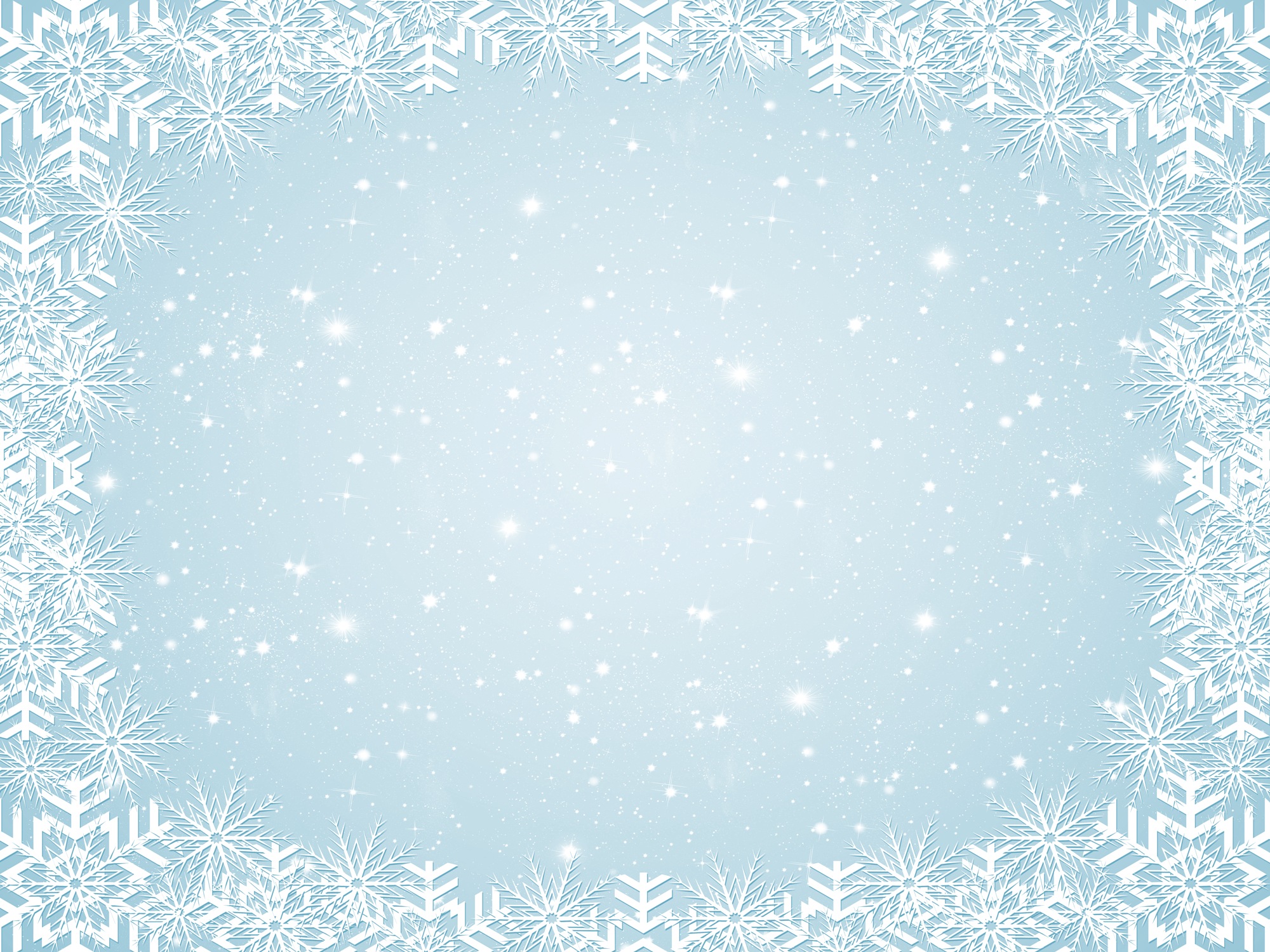 Пошив сапожка
На обратной стороне выполнить аппликацию «Елочки»
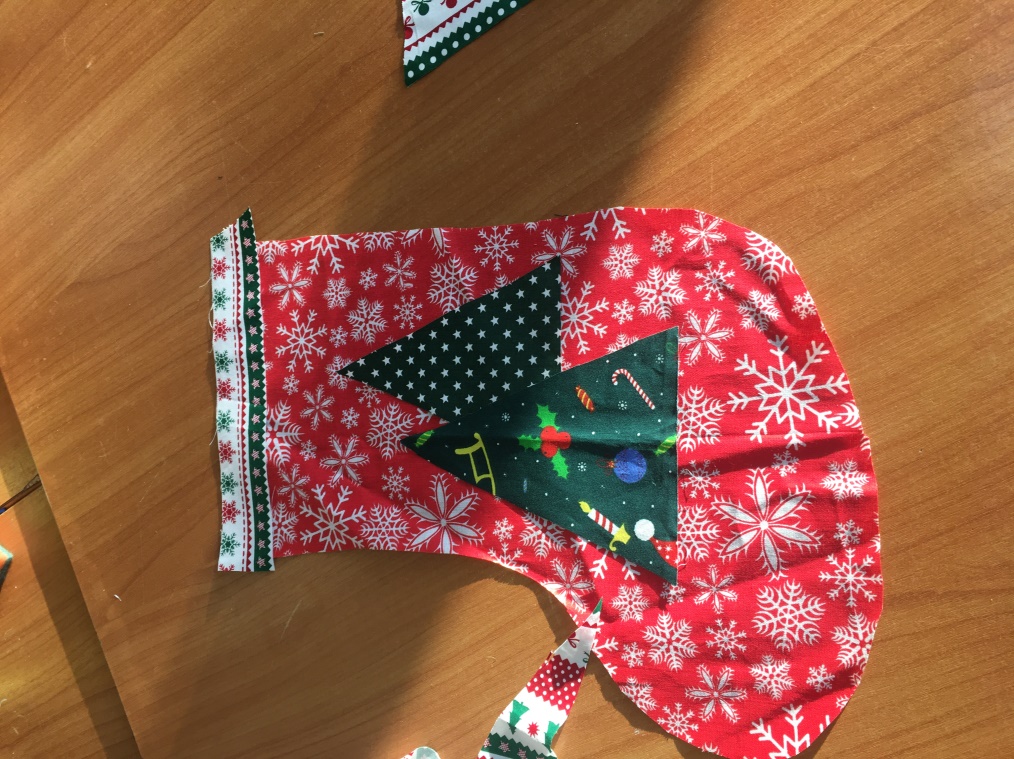 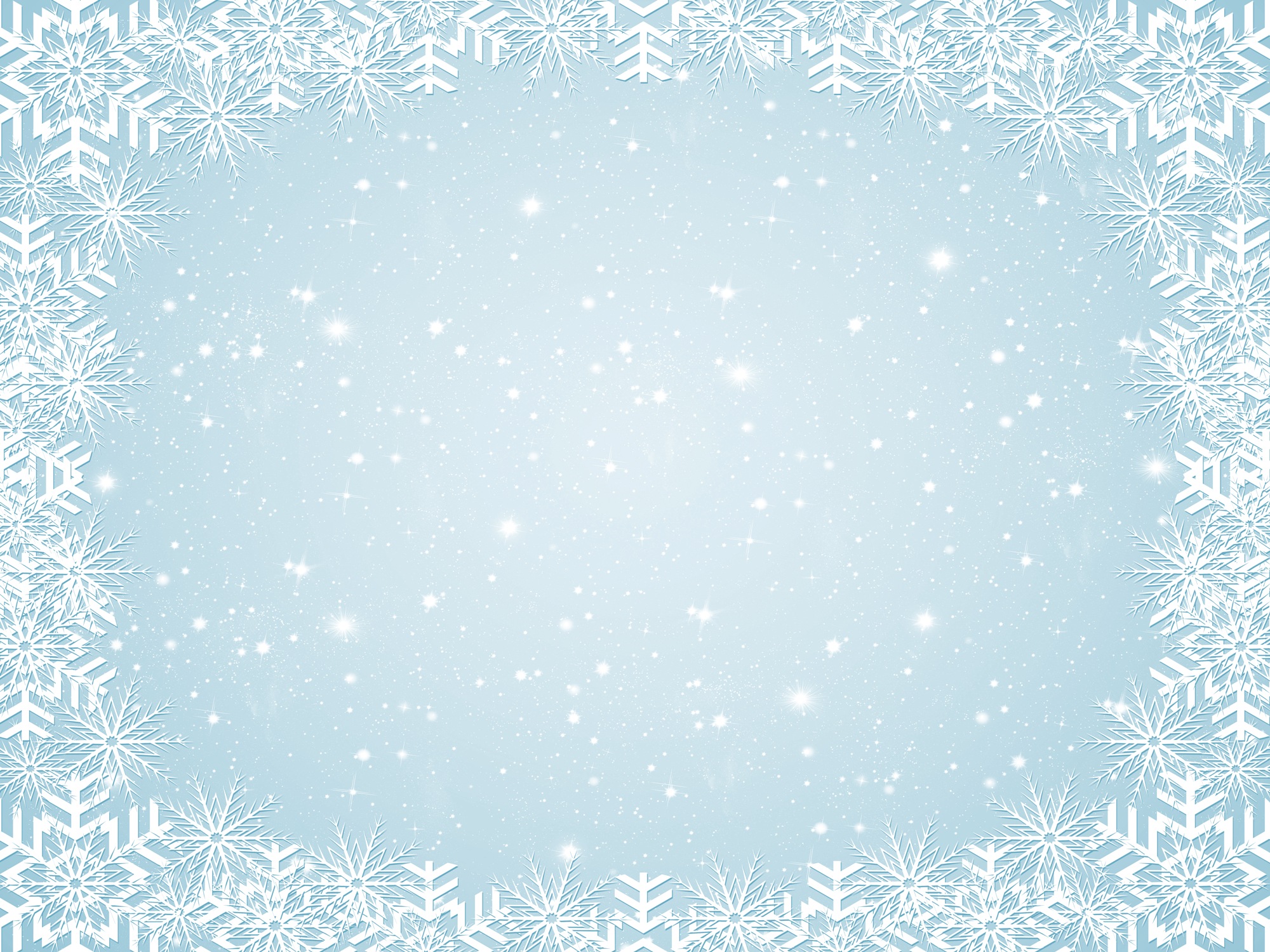 Пошив сапожка
Соединяем детали сапожка на швейной машине:
На лицевую деталь накладываем обратную деталь сапожка и две детали внутренней части .
Стачиваем по срезам;
Обрабатываем  петельку;
Выполняем отворот для верхнего среза;
Соединяем детали сапожка, петельку и отворот по верхнему срезу;
Обметываем верхний срез.
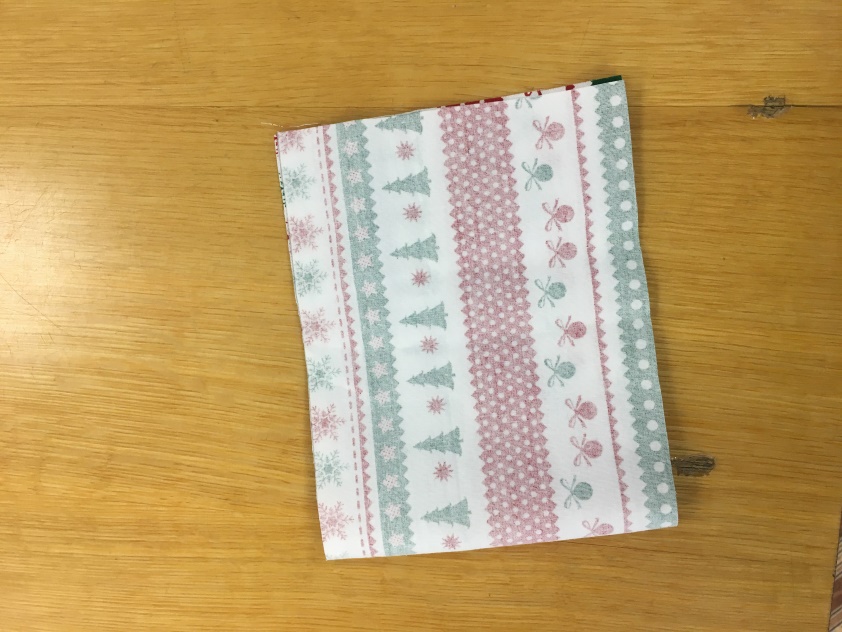 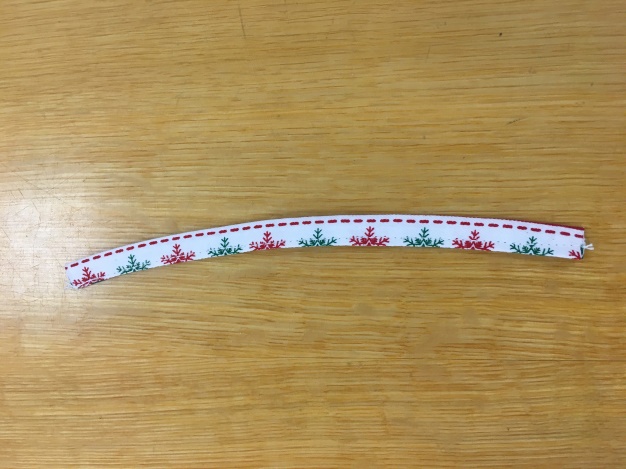 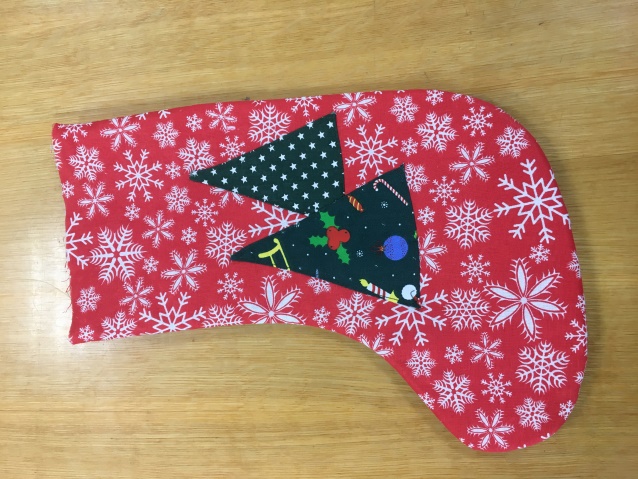 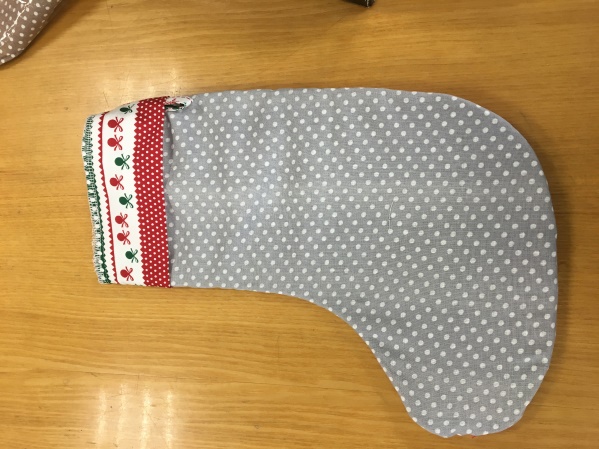 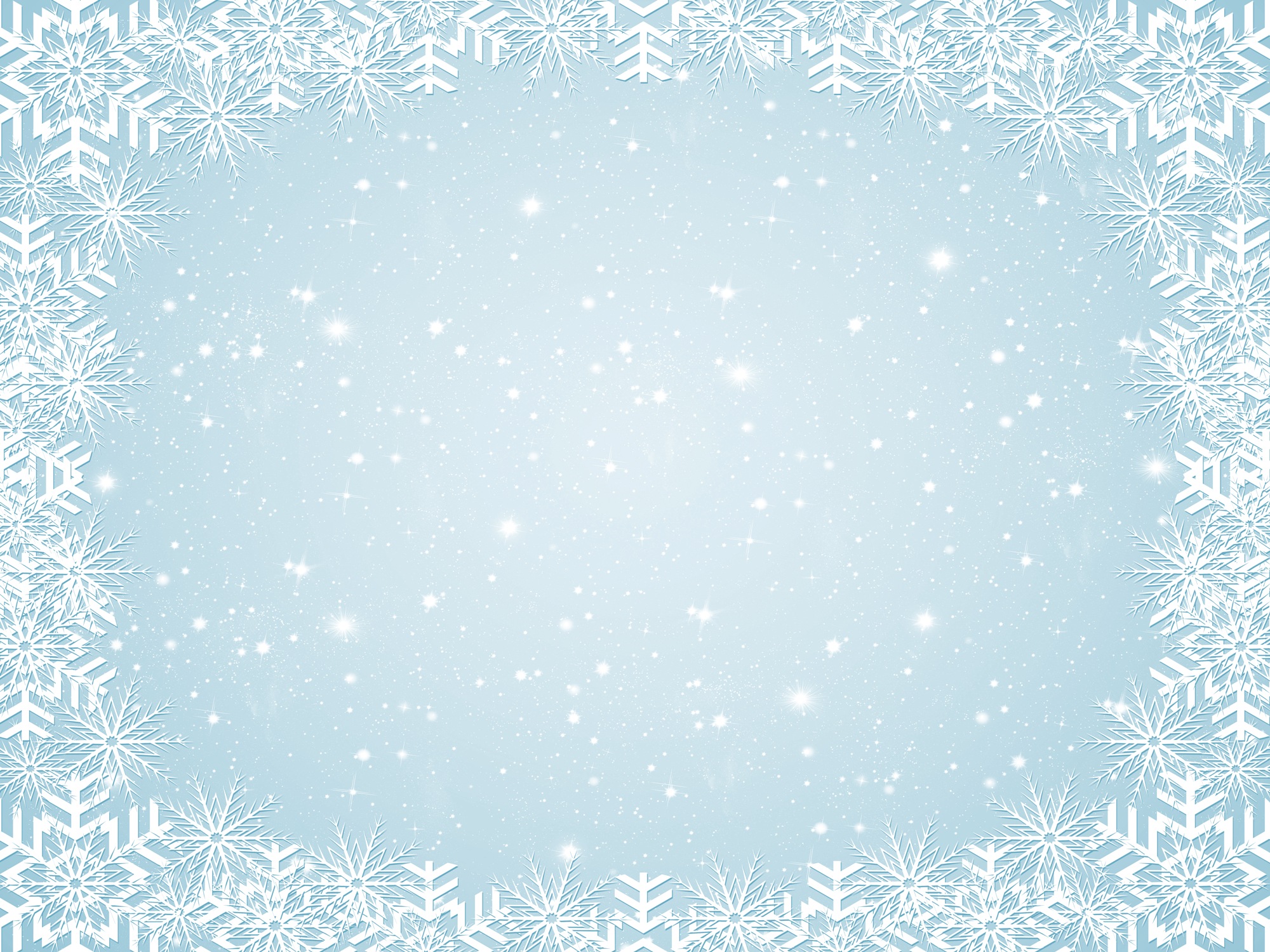 Пошив сапожка
Вывернуть на лицевую сторону;
Выполнить ВТО.
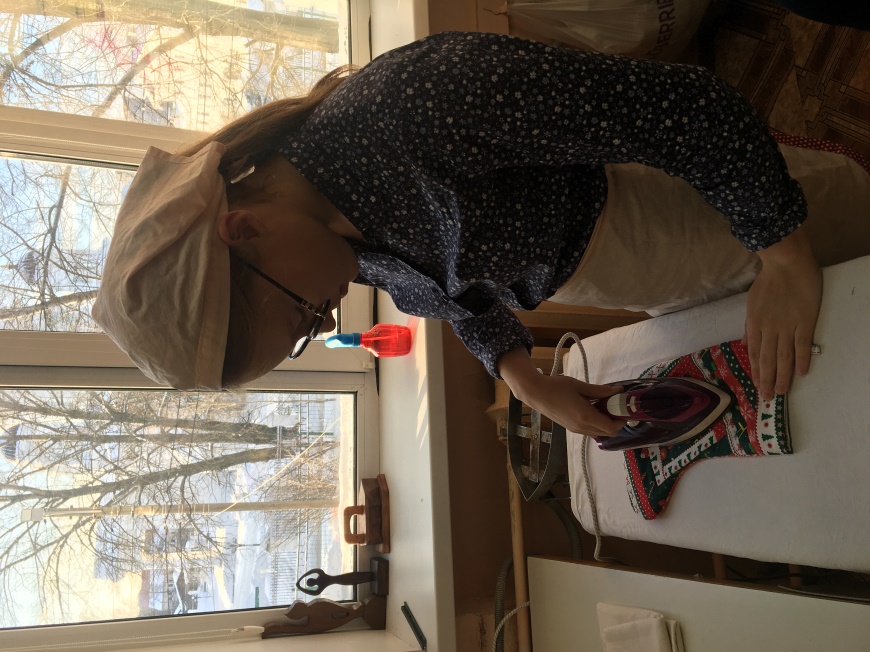 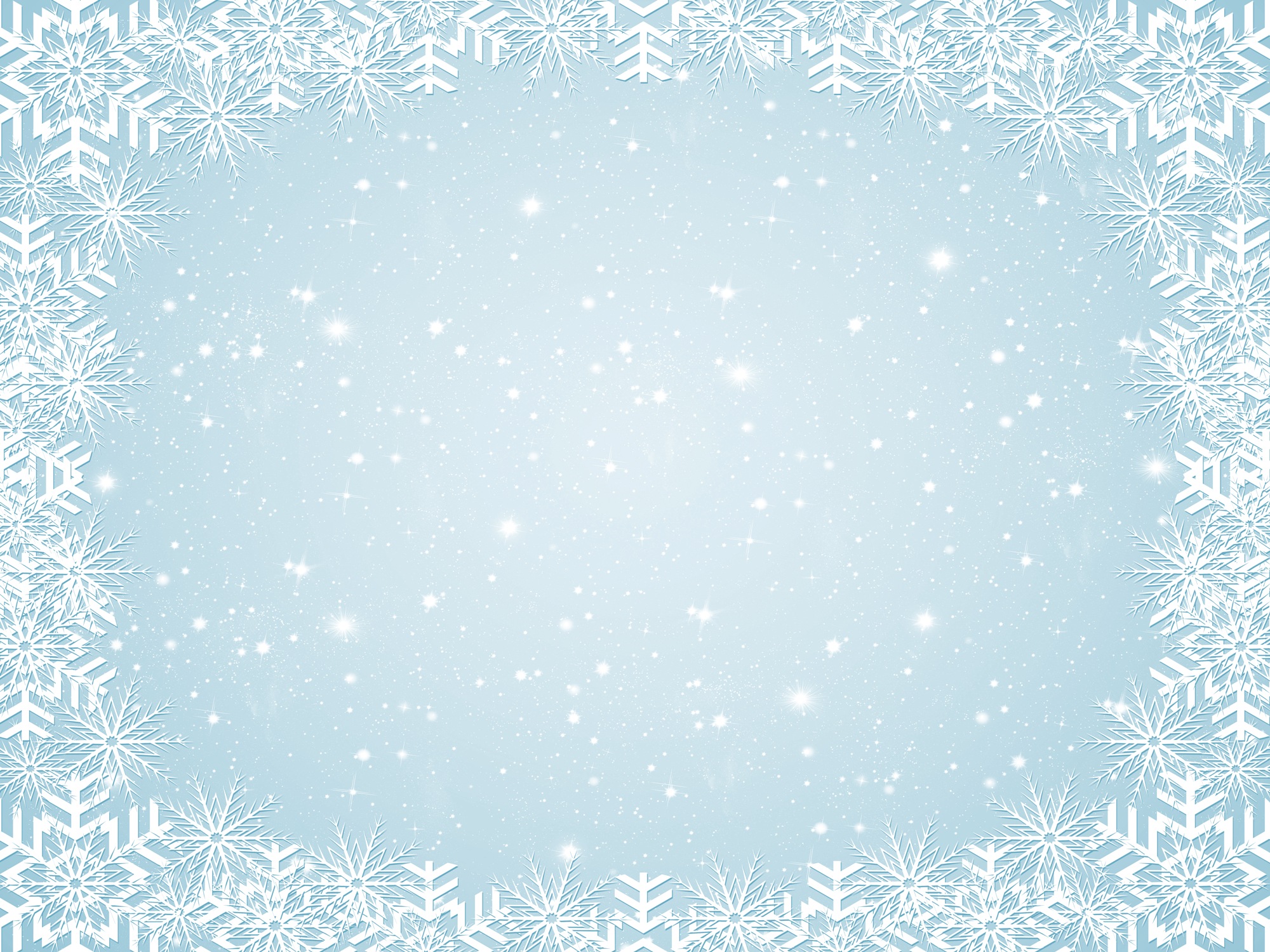 Сапожок готов
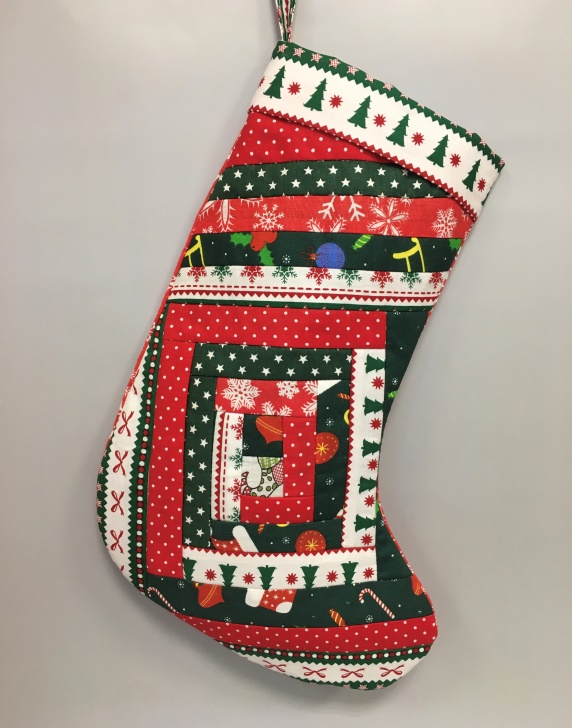 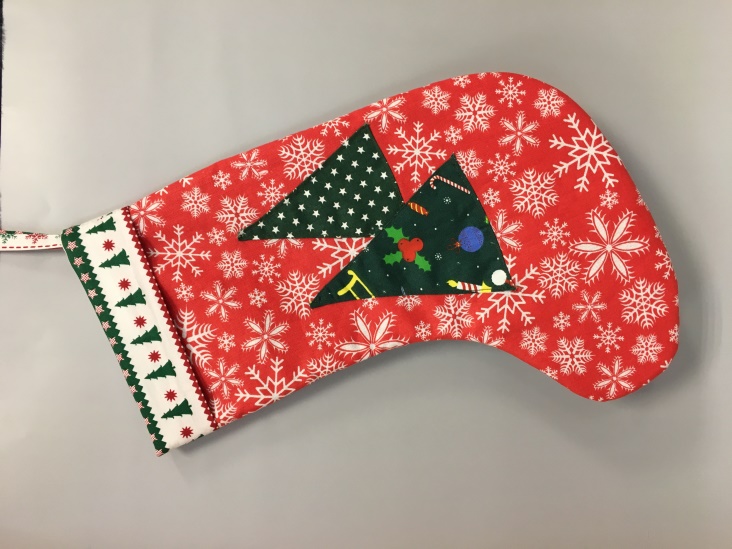 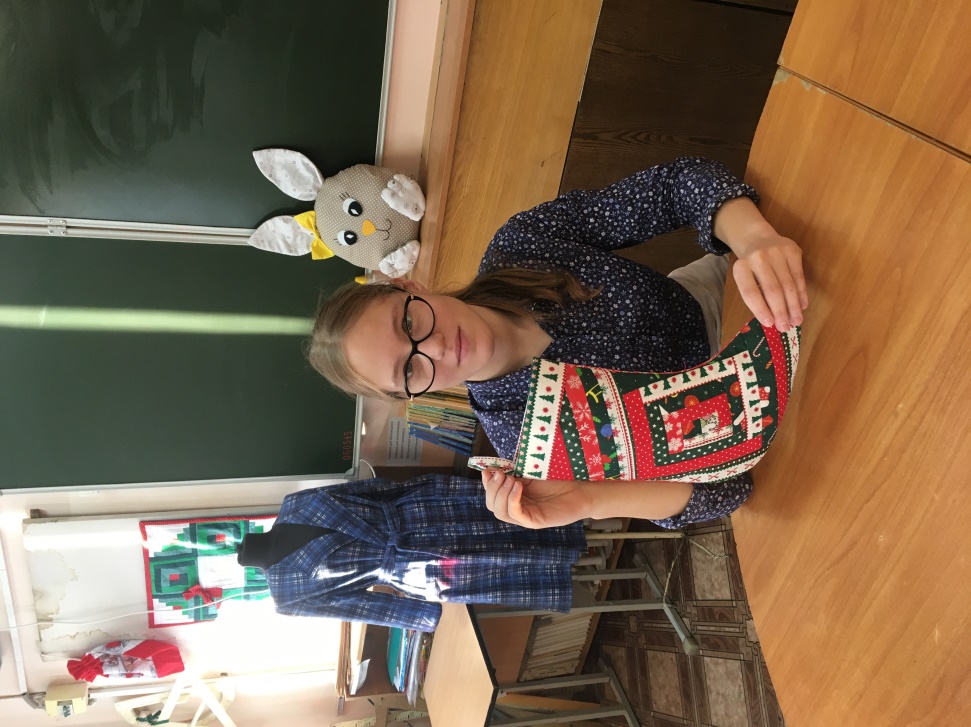